Izrada i upravljanje alatima za robot UR3
Interaktivno predavanje
Zlatko Ruščić, d.i.e
Mirko Ožvat, d.i.s
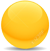 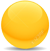 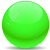 UR3
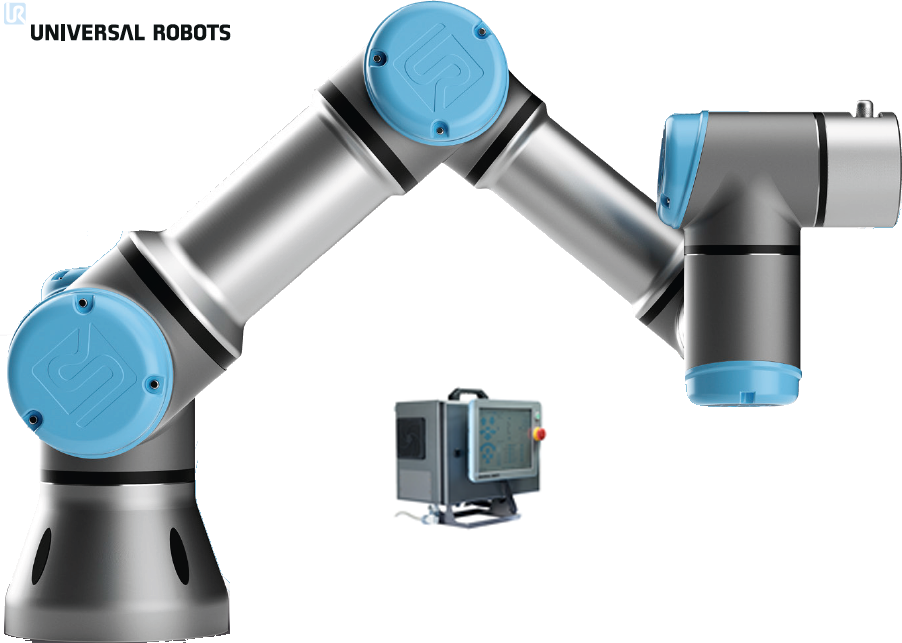 UR3 je kratica za Universal Robots 3

moderna industrijska varijanta robota s 6 neovisnih stupnjeva slobode gibanja, za potpunu sposobnost pozicioniranja i orijentiranja unutar radnog prostora
Uz njega dolazi i privjesak za učenje koji na jednostavan i interaktivan način omogućava programiranje robota i njegove okoline
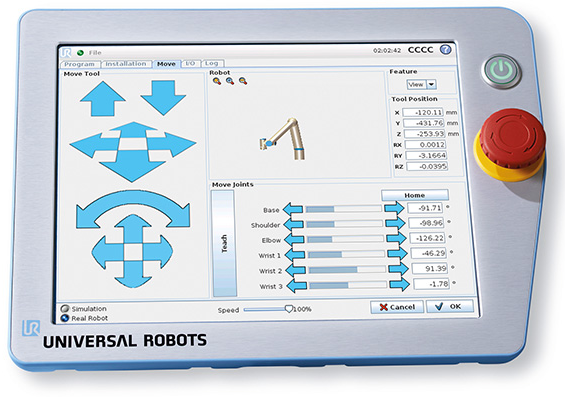 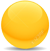 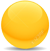 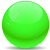 PROBLEM
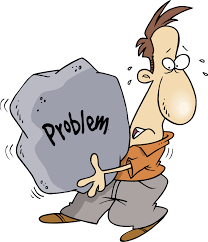 U robotskom kompletu nije došao niti jedan alat
Cijeli sustav postaje nedovoljan za bilo koju vrstu poslova i obuke koju smo trebali izvoditi
Cijene gotovih alata su astronomske
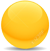 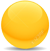 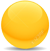 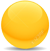 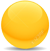 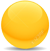 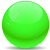 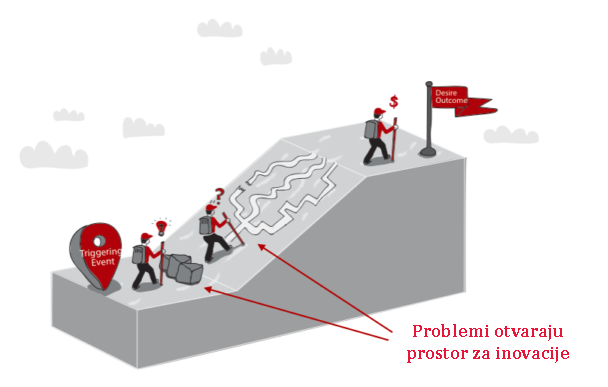 RIJEŠENJE
Za školu, koja i nema nekih sredstava, jedini izbor je izrada alata prema našim potrebama:

 električna hvataljka (griper),
 elektromagnetni alat,
laserski alat,
vakumski držač,
odvijač,
okretni stol
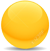 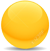 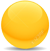 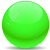 INTERDISCIPLINARNE TEHNOLOGIJE 1
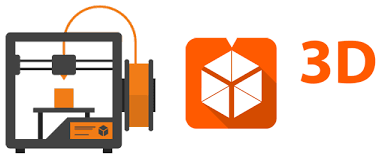 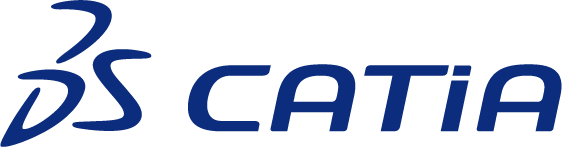 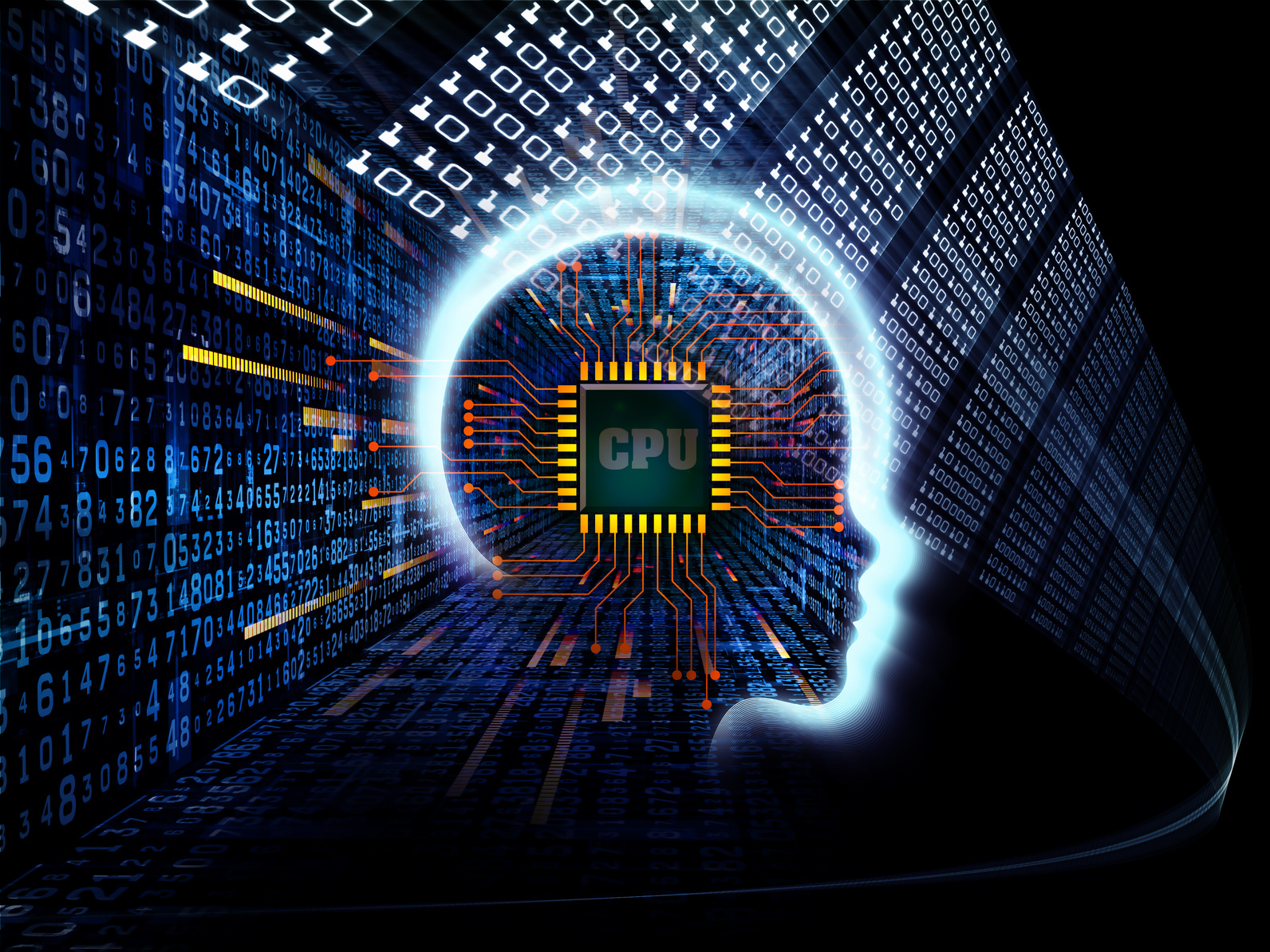 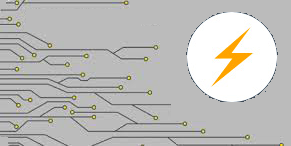 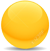 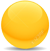 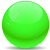 STANDARDNA MEHANIČKA SPOJKA
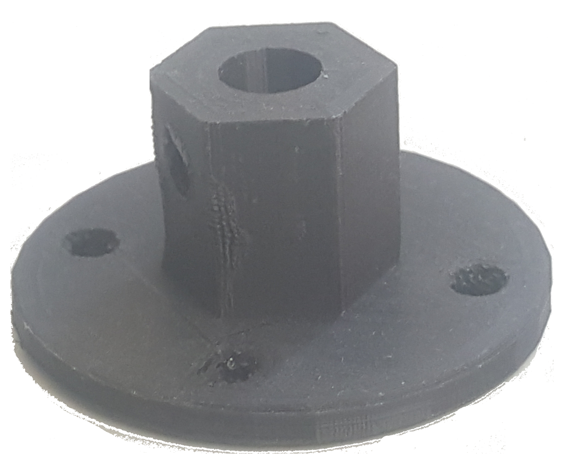 Šesterokutna mehanička spojka (muško-male) koju smo mehanički spojili s ručnim zglobom 3 koji može beskonačno rotirati.
Svi alati također moraju završiti kompatibilnom mehaničkom spojkom tipa žensko – female
Alati se spajaju s ručnim zglobom pomoću mehaniče spojke (muško – žensko) te se fiksiraju metalnim klinom.
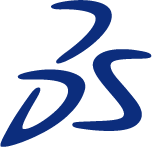 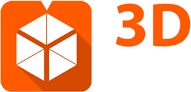 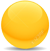 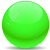 STANDARDNI ENERGETSKI KONEKTOR
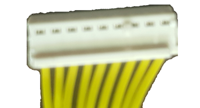 Svi alati na svom kućištu moraju imati izveden konektor za spoj s alatnim U/I priključnim terminalom (za alate koji trebaju električnu energiju)
Mora se također pripremiti i specijalni kabel na jednom kraju za spoj s standardnim energetskim konektorom na alatu.
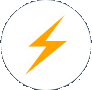 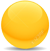 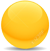 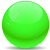 ELEKTRIČNA HVATALJKA (GRIPER)
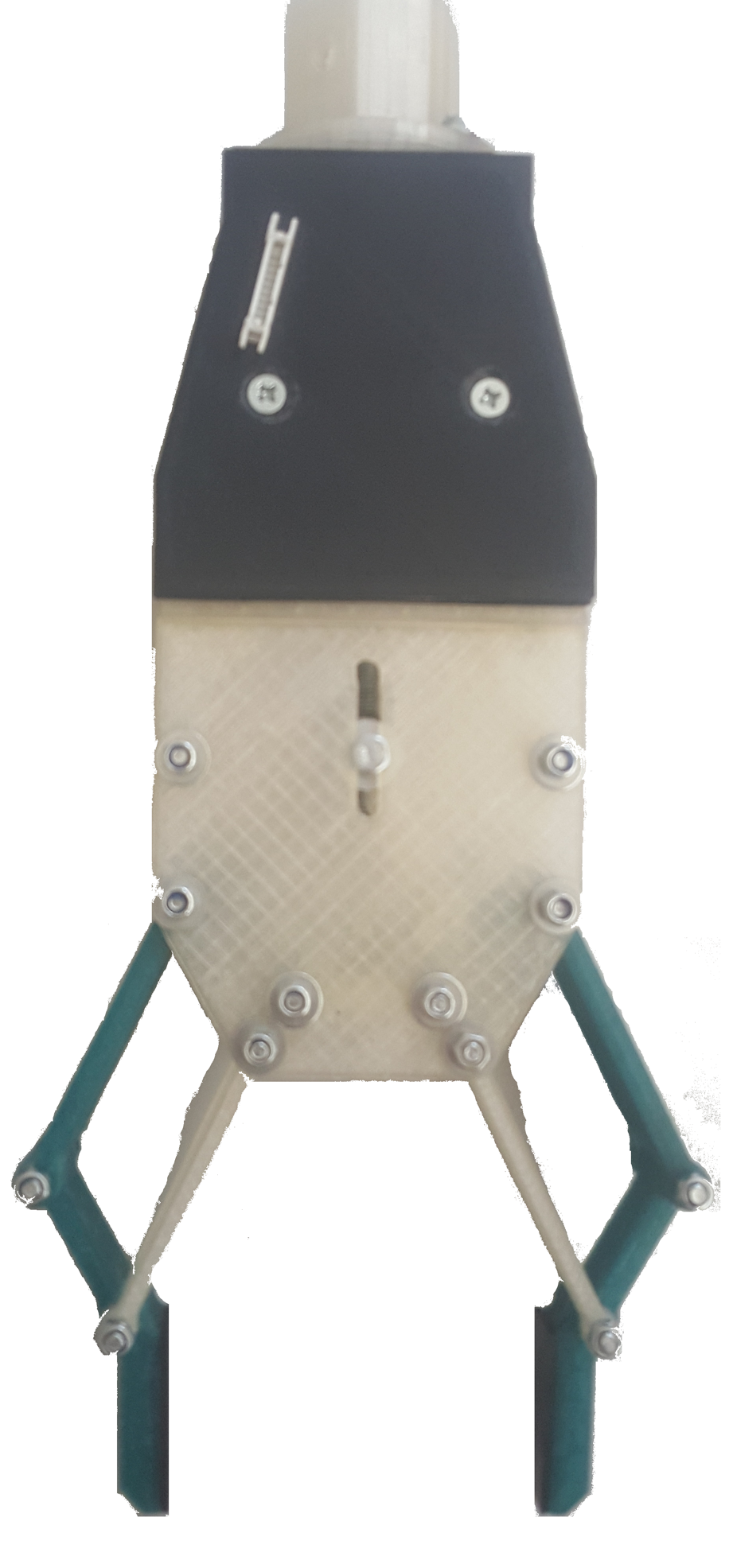 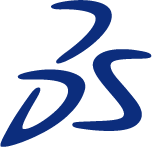 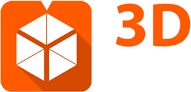 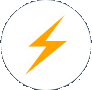 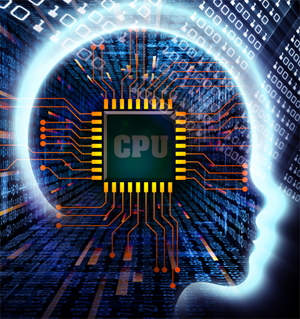 Upotreba DC motora za pogon i izrada  štampane upravljačke pločice
programiranje skriptnih funkcije za upravljanje alatom  (otvori, zatvori, otvoreno, zatvoreno i uhvaćen objekt).
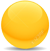 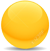 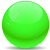 ELEKTROMAGNETNI ALAT
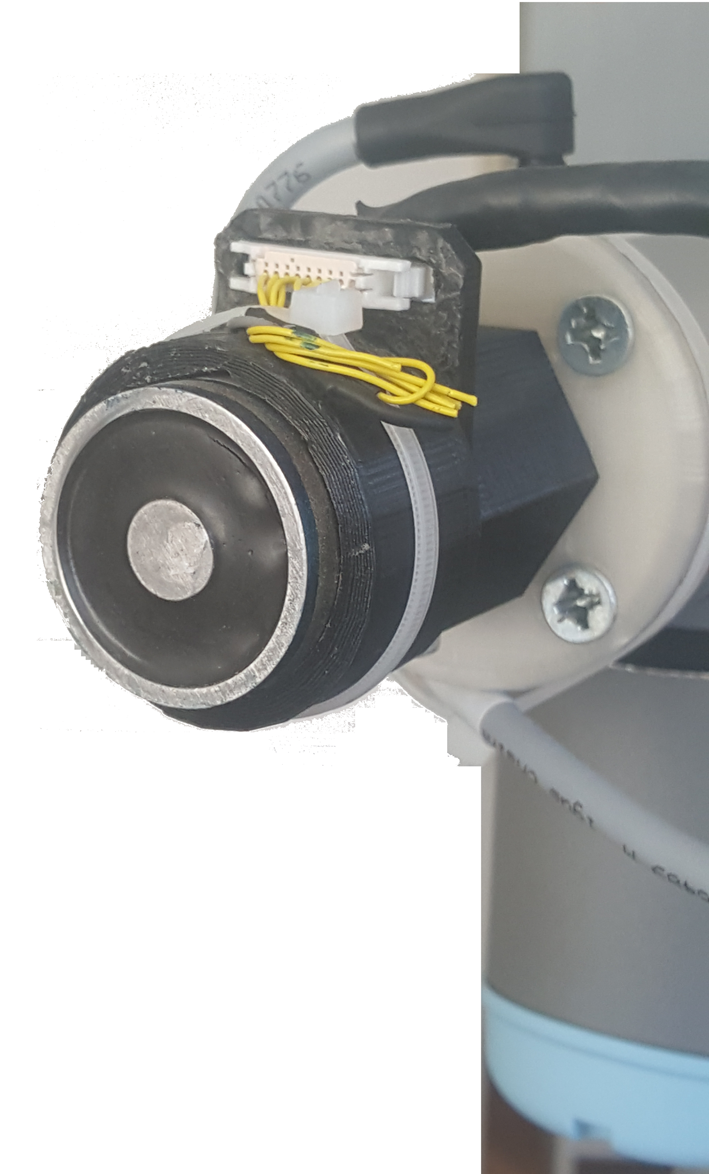 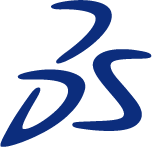 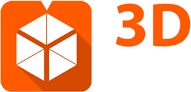 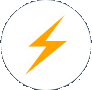 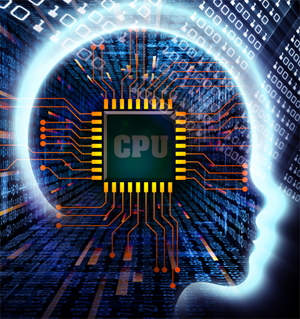 Upotreba gotovog elektromagneta. Spoj na U/I terminal alata
programiranje skriptnih funkcija za upravljanje alatom (uključi, sačekaj, isključi)
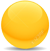 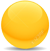 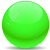 LASERSKI ALAT
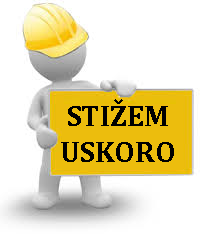 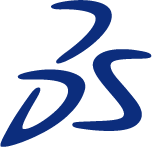 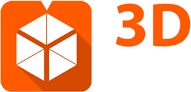 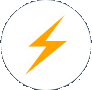 Na Internetu smo kupili plavu lasersku diodu od 2W
elektroničku pločicu za napajanje i za spajanje s robotskim sustavom smo sami napravili
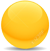 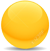 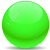 VAKUMSKI DRŽAČ
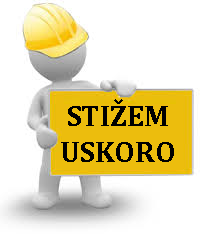 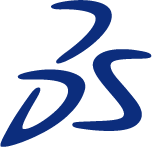 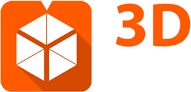 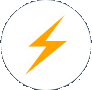 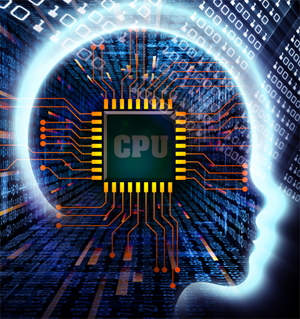 Iz starih CRT televizora uzeli smo usisne gume, a kompresor nam koristi za održavanje i uspostavu  vakuuma
programiranje skriptnih funkcija za upravljanje alatom
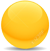 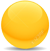 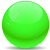 ODVIJAČ
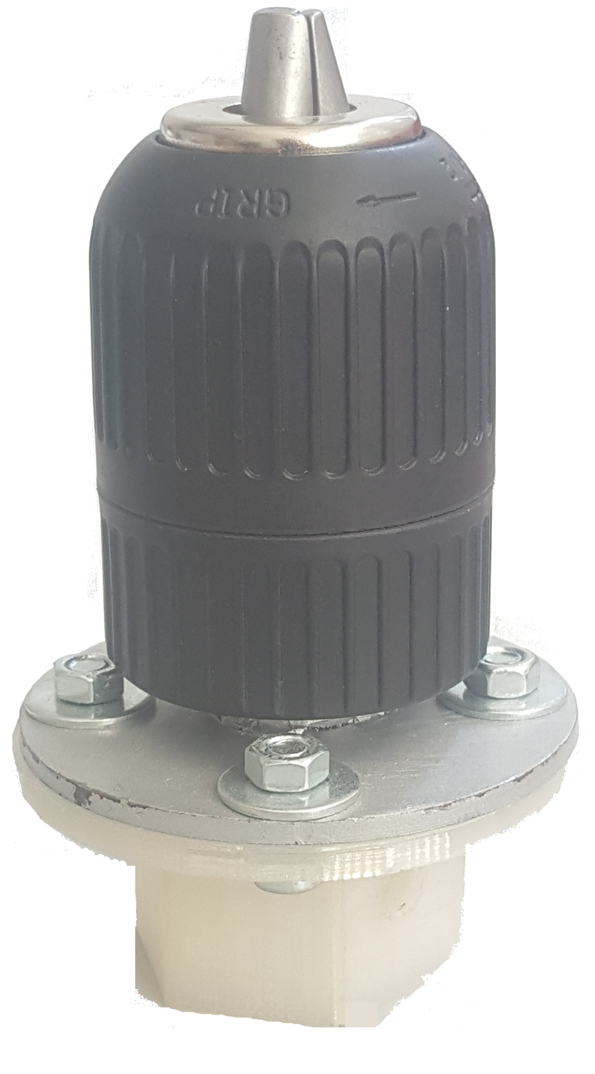 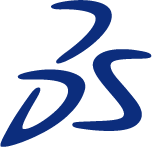 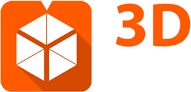 Kupili smo glavu najobičnije bušilice te smo je spojili s vlastitom mehaničkom spojkom
Robot posjeduje sposobnost praćenja po principu sile što je ovdje iskorišteno
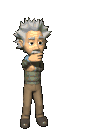 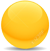 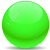 NAPOMENA
svi ovi alati su spojeni u robotski sustav preko zadnjeg ručnog zgloba 3 (tool), prikazanog crvenom strelicom na slijedećoj slici

Ručni zglob ima neograničenu rotaciju i ima mehaničku spojku, kao i priključak za napajanje i ulazno / izlazne priključnice za kontrolu alata i senzora / drugih uređaja iz okoline
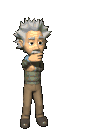 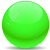 Zglobovi robota i detaljni prikaz ručnog zgloba (tool)
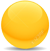 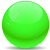 Način spoja vanjskih uređaja na robotski U/I podsustav
Interakciju robotskog sustava s različitim alatima te vanjskom okolinom (senzorima / strojevima) implementiramo kroz kontrolnu jedinicu i njene ulazno / izlazne priključnice
Na slijedećoj slici je dan prikaz spajanja elektromagneta na digitalni izlaz 4 i spajanje tipkala na digitalni ulaz 5
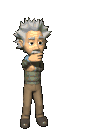 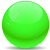 Način spoja vanjskih uređaja na robotski U/I podsustav
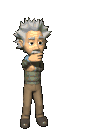 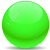 Raspored priključaka-alatni konektor
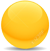 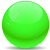 NAPOMENA
Za naš slučaj električno spajanje naših alata s robotskim sustavom je kroz konektor na vrhu ručnog zgloba
Digitalni izlazi u ovom slučaju su tipa NPN, što znači da kad digitalni izlaz postavimo u stanje logičke jedinice (ON) tada se s spojenim uređajem galvanski povezuje GND, tj. minus napojnog sustava, dok je + sustava cijelo vrijeme spojen.
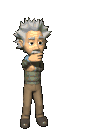 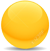 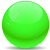 INTERDISCIPLINARNE TEHNOLOGIJE 2
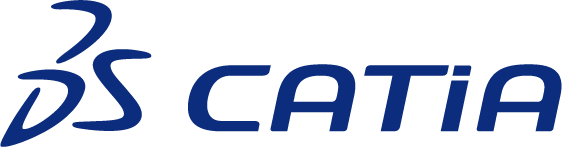 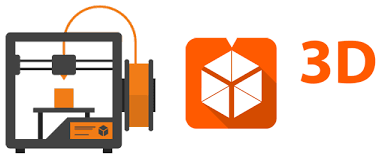 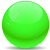 ANIMACIJA BRZIH SPOJKI
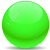 ANIMACIJA ELEKTRIČNOG GRIPERA
H V A L A   N A   P A Ž N J I  !!!
PREDAVAČI:

mentor Zlatko Ruščić, d.i.e
mail: zlatko.ruscic@skole.hr, zlatko.ruscic@gmail.com
Mirko Ožvat, d.i.s
mail: mirko.ozvat@skole.hr, ozvatsoljani@gmail.com